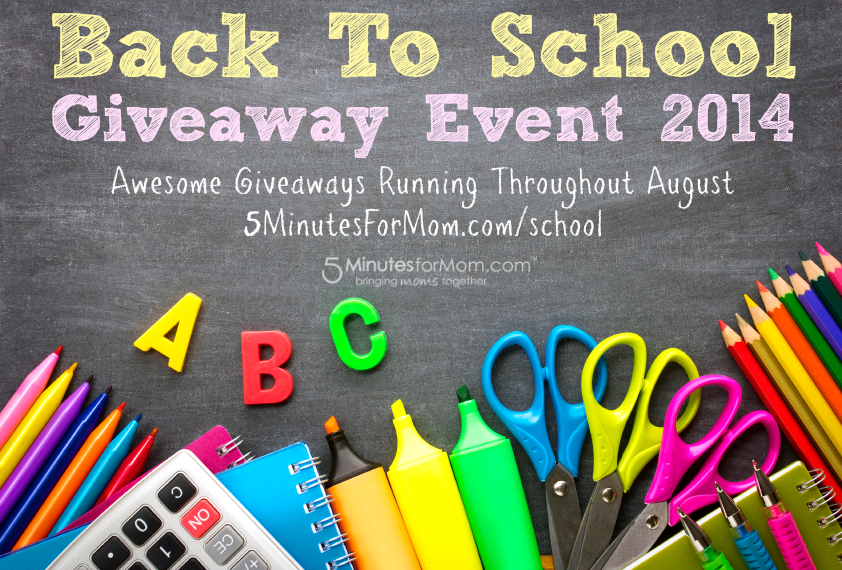 Master in Teaching
Information Workshop
Wednesday Nov. 15 3-5 pmSem 2 E3123 3-5pmevergreen.edu/mit